Quantifier Elimination Via Clause Redundancy
Eugene Goldberg, Pete Manolios
Northeastern University, USA
FMCAD-2013, October 20-23, 
Portland, OR, USA
Outline
Introduction
Clause D-sequents 
Example
Experimental results
Conclusions
Quantifier Elimination (QE)
Let F be a Boolean CNF formula and X   Vars(F).
QE problem:
   Given X [F ], find a quantifier free CNF formula G   
   such  that    G  X [F ]
G  X [F ]  means that Gs = X [Fs]
 for every complete assignment s to Vars(F) \  X
QE is important in many areas e.g model checking
SAT-based QE Methods
Enumeration of satisfying assignments:
      McMillan 2002, Ganai,Gupta, Ashar 2004,
      Jin, Somenzi 2005, Brauer, King, Kriener 2011
 Variable elimination:
      Davis, Putnam 1960, Jiang 2009, Goldberg,  Manolios 2010
 Computing redundancy of variables 
        Goldberg, Manolios 2012
Three Ideas of Our Method
1) Add resolvent-clauses to F until  clauses with variables    
   of  X ( X-clauses) are redundant in X [H] ,  H  F
Redundancy of X-clause C means  X [H]  X [H \ {C} ]
2) Use branching to prove  redundancy of X-clauses in 
     subspaces  and merge results of different branches
3) Compute termination condition: (all X-clauses are redundant in X [H].  This is done by machinery of dependency sequents (D-sequents)
Clause And Variable Redundancy
D-sequents based on  redundancy of variables (FMCAD-12)
A variable v  X  is redundant in X [F ]  
if the clauses of F   with v are redundant  in X [F ]
D-sequents based on clause redundancy (FMCAD-13)
Clause D-sequents can express redundancy of any subset  of X-clauses 
 Derivation of termination condition in terms of clause D-sequents cannot be simulated by  variable D-sequents
Outline
Introduction
Clause D-sequents
Example
Experimental results
Conclusions
Clause Dependency Sequents       (D-sequents)
Let s be a partial assignment to Vars(F). 
Let FX  denote  the X-clauses of X [F ]
A clause D-sequent   (X [F ] , s)   R ,  where R  FX  
states that   R is redundant in X [Fs] .
We will call s the conditional part of the  D-sequent
D-Sequent Calculus
Resolution of clauses
Initial clauses
of F
(X [F ] , )   FX
Atomic D-sequents
Operation Compose
Operation Join
Atomic D-sequents
Let C be an X-clause of X [F ],
Atomic D-sequent  (X [F ], s)   {C } 
is derived when  C is
satisfied 
by s
blocked 
(cannot be resolved
with  clauses of Fs)
subsumed 
by C   Fs
Outline
Introduction
Clause D-sequents
Example
Experimental results
Conclusions
A Run of DCDS on a Simple Formula
Derivation of Clause D-Sequents (DCDS)
Consider   x [F ]  where
F = C1   C2 , 
C1= ~y1  x , 
C2= y2  ~x ,
~y1  y2  is  a solution to the QE problem i.e.
~y1  y2   x (~y1  x )  (y2  ~x )
Decision Tree Built by DCDS
C3 =~y1  y2  is a solution to QE
y1
x [F ],
F = C1   C2  , 
C1= ~y1  x  , 
C2= y2  ~x  ,
0
1
y2
C1 is satisf.
C2 is blocked
0
1
C2 is satisf.
C1 is blocked
confl. clause C3 =~y1  y2 is added
x
C1, C2 are sub-sumed by C3
D-sequents Built by DCDS
x [F ],
F = C1   C2  , 
C1= ~y1  x  , 
C2= y2  ~x  ,
S9, S10
y1
1
0
y2
S7, S8
S1, S2
0
1
x
S3, S4
S5, S6
Join operation:
S3: (y1 = 1, y2=0) {C1}, 
S5: (y2 = 1) {C1},
-------------------------
S7: (y1 = 1) {C1},
S1: (y1 = 0) {C1},     S2: (y1 = 0) {C2}
S3: (y1 = 1, y2=0) {C1},  S4: (y1 = 1,y2=0) {C2}
S5: (y2 = 1) {C1},     S6: (y2 = 1) {C2}
S7: (y1 = 1) {C1},     S8: (y1 = 1) {C2}
S9:   {C1},             S10:    {C2}
Outline
Introduction
Clause D-sequents
Example
Experimental results
Conclusions
Re-using D-sequents
Current implementation of DCDS lacks a few optimizations
 Most importantly,  D-sequents are not re-used
 Parent D-sequents are discarded after a join operation
 Re-using D-sequents should drastically boost performance
Backward Model Checking
758 benchmarks of HWMCC-10.    Time limit is 2,000 s.
We compared three algorithms:
MC-DDS is based on our QE algorithm  of FMCAD-12 
MC-DCDS is based on our QE algorithm of FMCAD-13
MC-BDD is  based on PdTrav
Comparison On Benchmarks Solved by MC-DDS or MC-DCDS
Number of benchmarks is 259 
Time limit is 2,000 s.
Cactus Plots  For Benchmarks Solved by MC-DDS or MC-DCDS
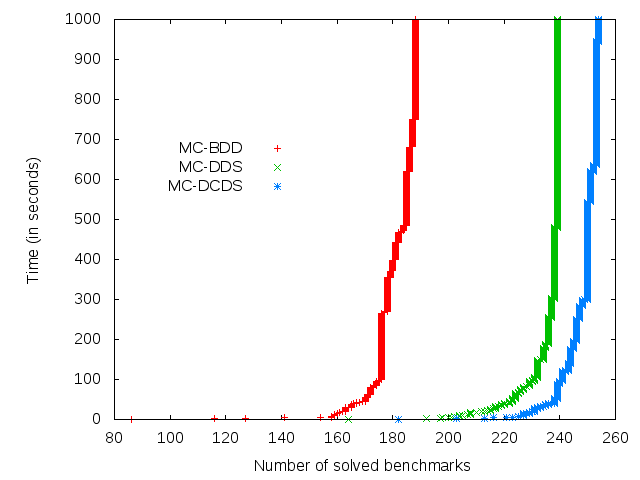 Conclusions
We introduced the machinery of clause D-sequents that  can be used in many applications
 We showed how it works for quantifier elimination
 A model checker based on clause D-sequents can solve examples that are hard for BDDs
 We are still at the stage where adding a new technique (e.g. re-using D-sequents) can lead to drastic improvements